Эртенгинин мендизиналдын хунувуске,ак-кӨк дээривиске,эрес-кежээ эштеривискебараалгадып тур бис
Игра  «Устами младенца»
Солнце печёт,
Липа цветёт,
Рожь поспевает ,
Когда это бывает?
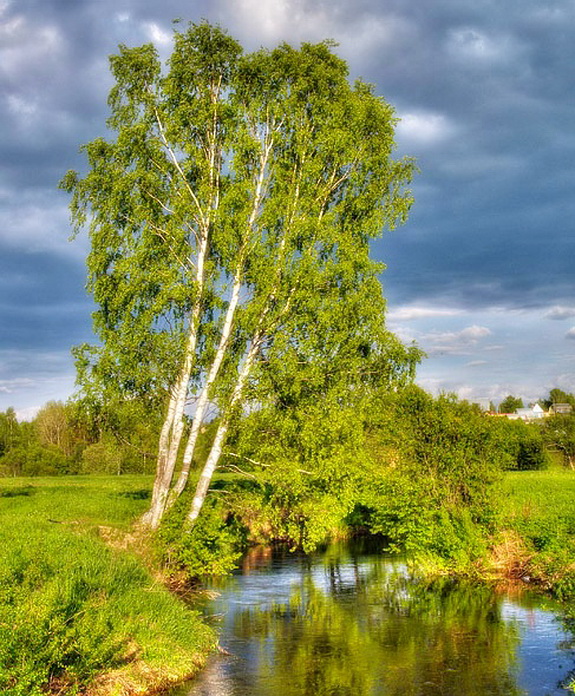 чайын
Чылдын кайы уезил?
Башкы харлар дагны, шолду
Манган кылдыр будуй кааптар.
Хараачыгай кызыл элден
Хайгыыл кылып ужуп унер.
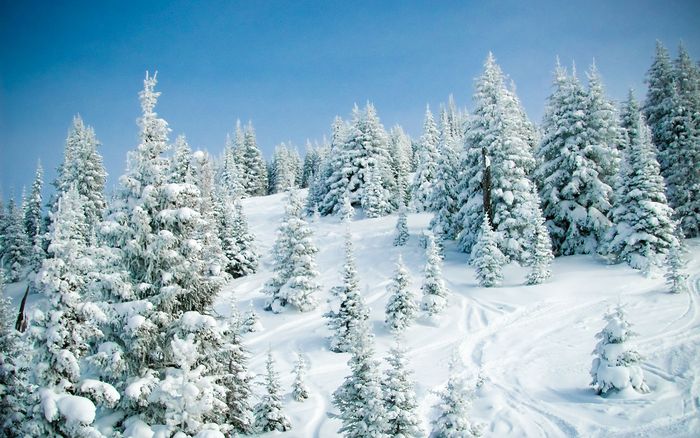 Кыш
Чанган куштар ужуп келди
Хоглуг уем душту
Чайырланган эрээн-шокар
Ковей чечек унду.
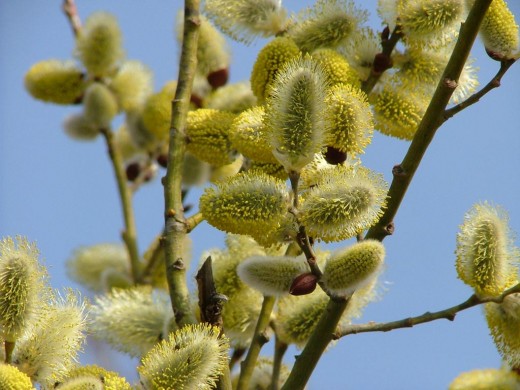 Час
Кезек чаашкын кудуп эртти,
херелдиг хун коступ келди.
Чидиг ногаан буружуктер
чидиг кылан чунуп каапты.
Чай
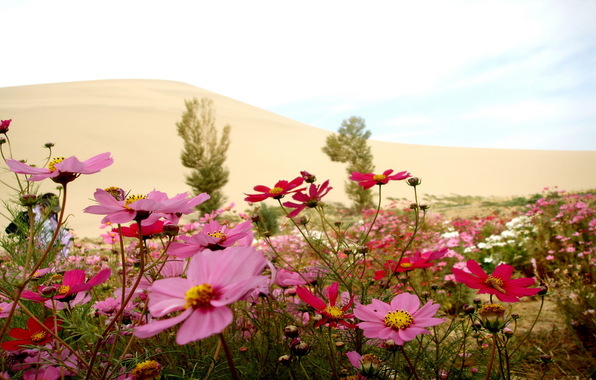 Чечек, чимис чулуу кадыпчелээш онун чидирипкен.Чанган куштар куюм унучалымнарга чангыланган
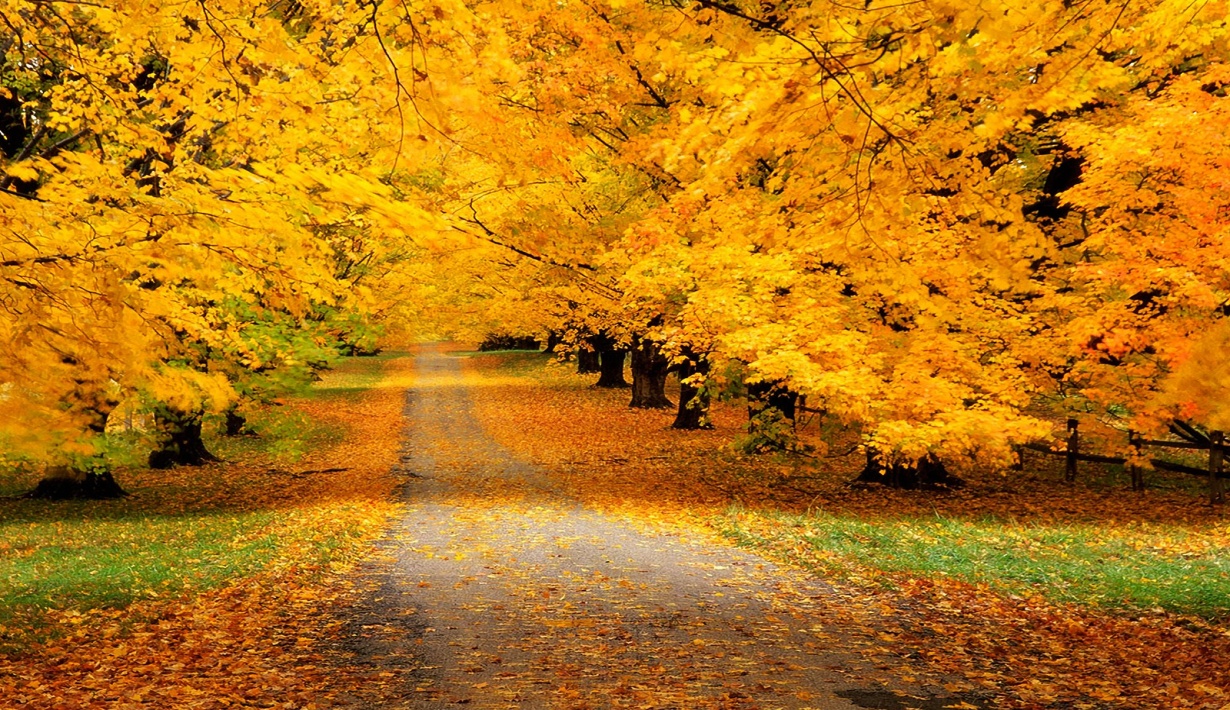 Кус
Ак теве он ийи
 бодаган ийистээн
Чыл, оон 12 айы
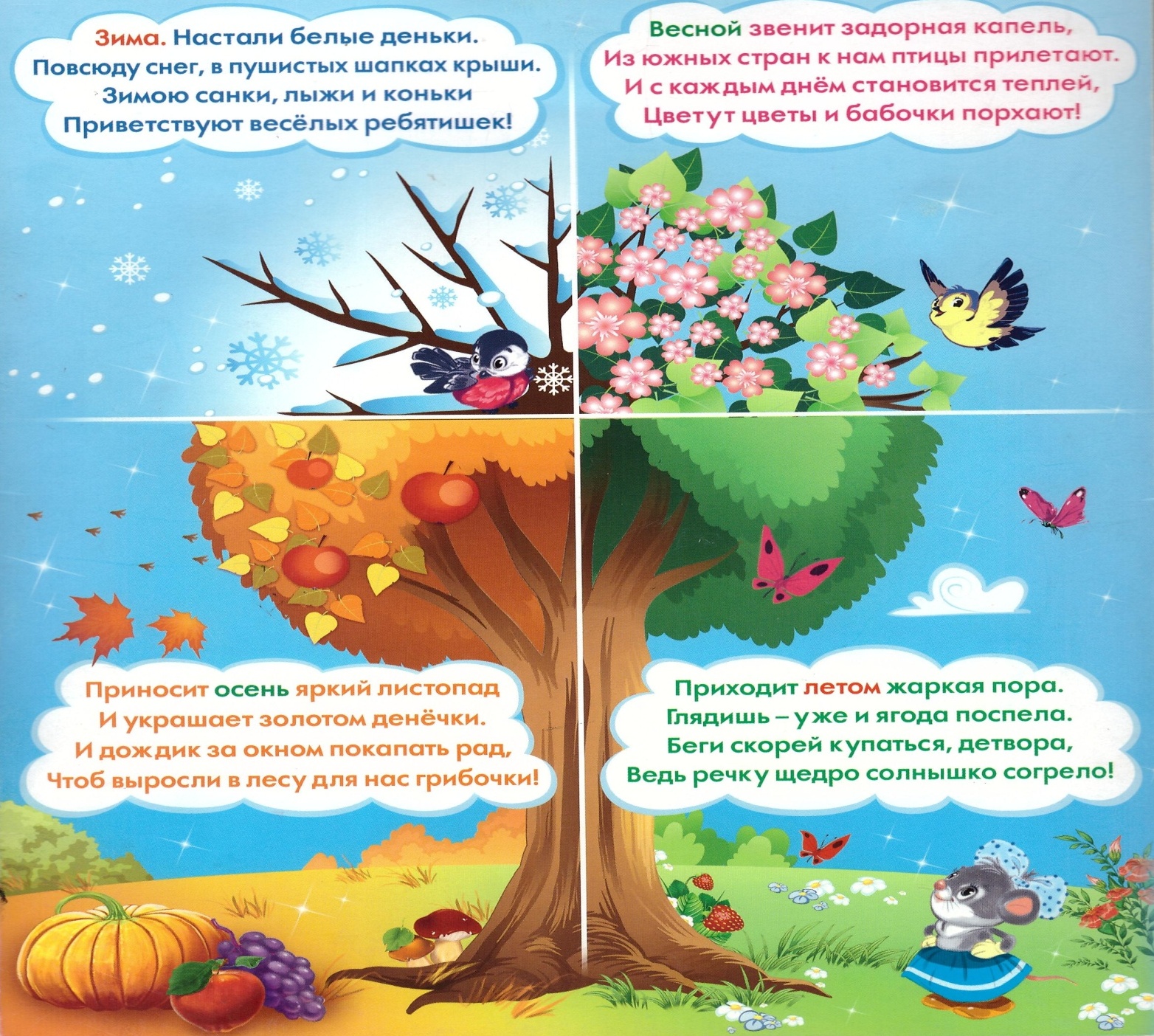 Бодувусту хынаалынар
Чылда каш ай барыл?


Чылдын бир уезинде-ле каш ай барыл?
Он ийи ай бар.
Уш ай бар.
Кышкы айлар
Декабрь  Январь   Февраль
Часкы айлар
Март   Апрель   Май
Чайгы айлар
Июнь   Июль   Август
Куску айлар
Сентябрь   Октябрь   Ноябрь
Оюн «Илчирбени уламчыла»:
Неделянын хуннери: понедельник ….,
Чылдын уелери: час…
Часкы айлар: март…
Чайгы айлар: июнь….
Куску айлар: сентябрь….
Кышкы айлар: декабрь….